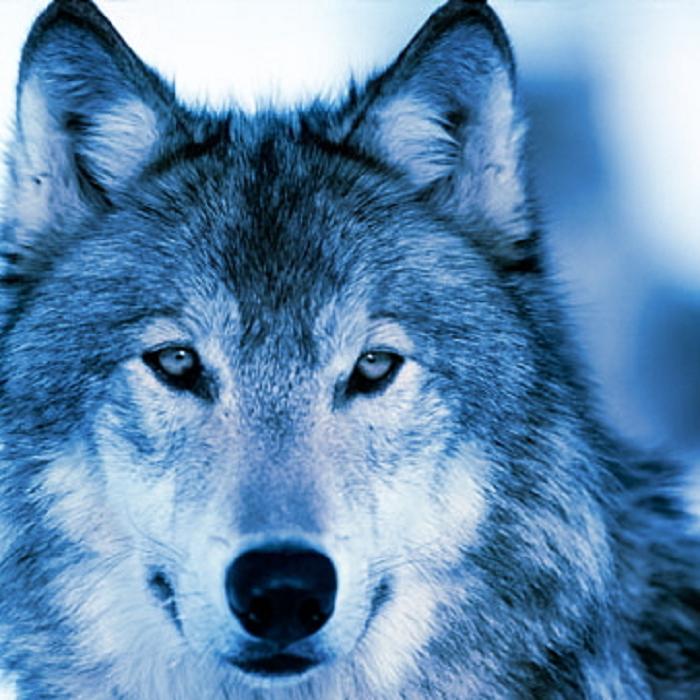 Class of 2025Wolfpack
Apply to   Colleges   Universities   Military   Academies
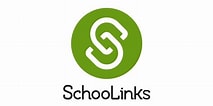 Applications
Common App
Apply Texas
School Apps.

Essays 

Extracurricular
    Activities

Send SAT/ACT Scores - must come directly from the testing center
College 
& 
Career
 Readiness Platform
Collegeboard:  SAT FEE WAIVERS
NEW THIS YEAR!!!   NEW THIS YEAR!!!

Eligible students are encourage to request a SAT fee waiver directly from CollegeBoard. To get your free fee waiver, complete an application by visiting https://satfeewaiverform.collegeboard.org/

Need Help?
Students can still visit the counseling center to request a SAT fee waiver code.
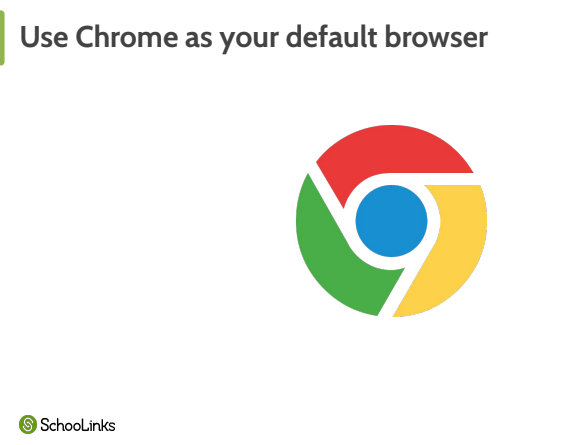 How to log in
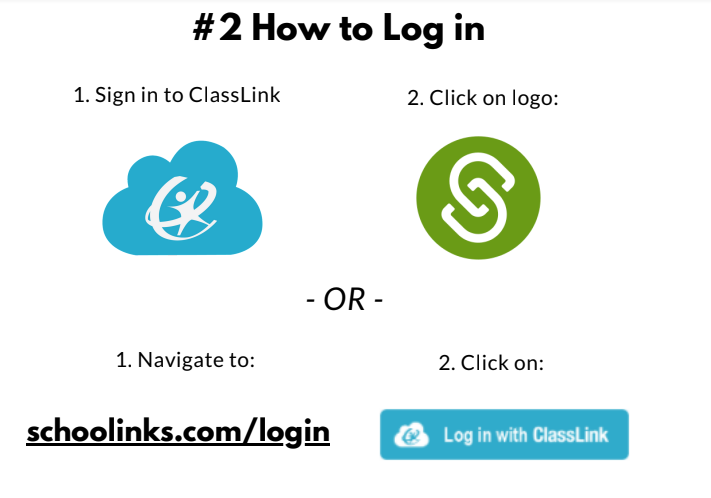 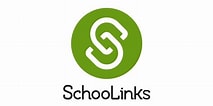 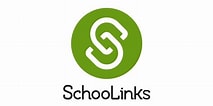 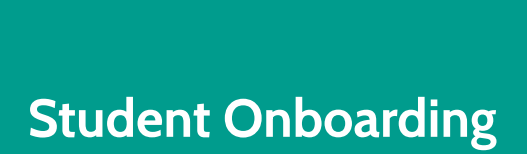 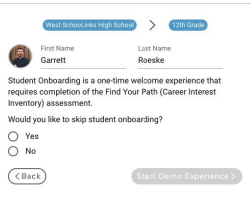 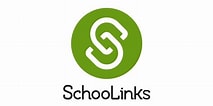 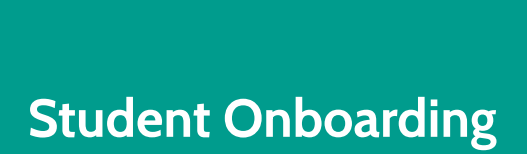 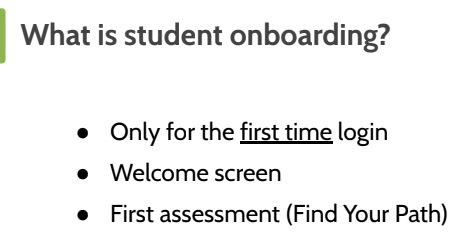 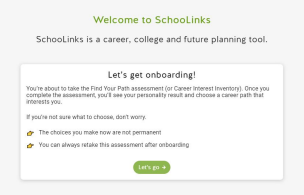 Transcripts
in
SchooLinks
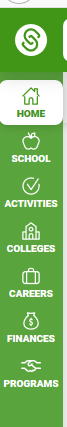 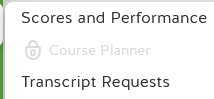 Official for
NCAA & Scholarships
unofficial/copy
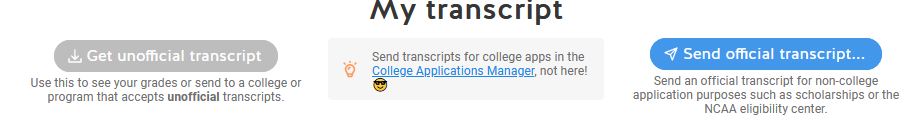 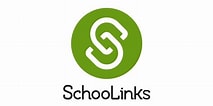 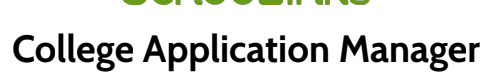 overview
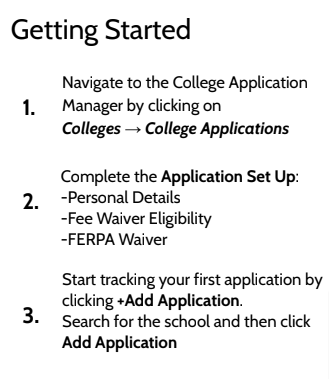 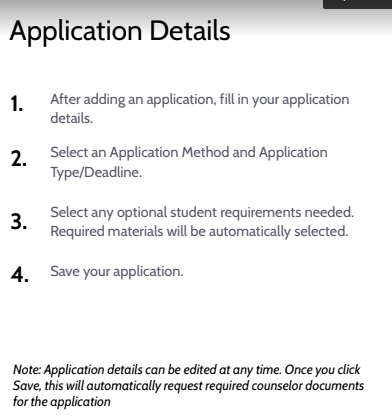 X
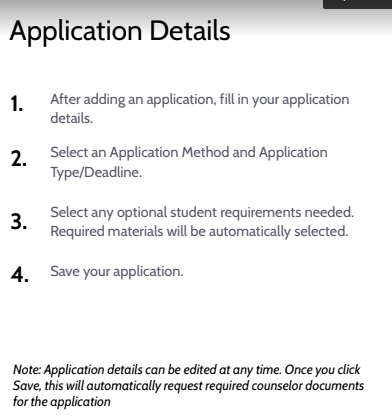 Counselor Documents: Transcript, 
Secondary School Report, School Profile
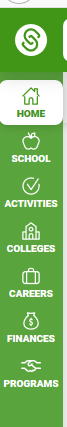 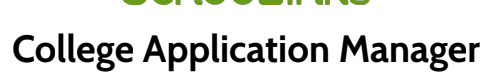 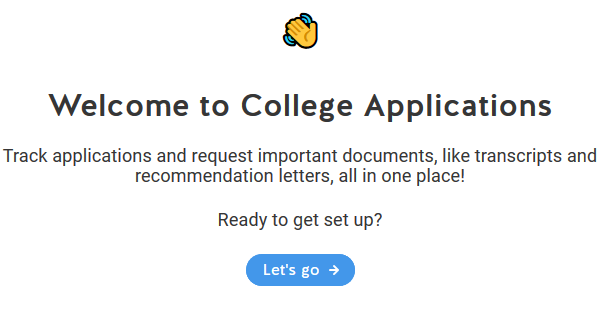 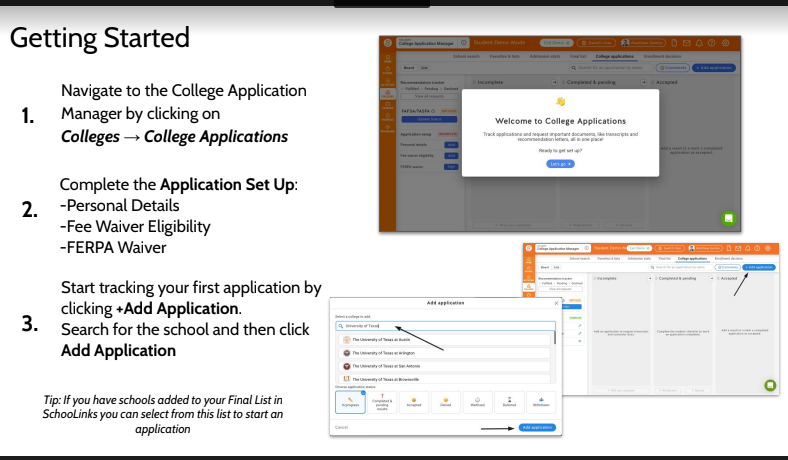 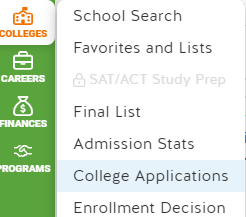 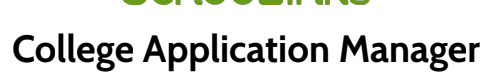 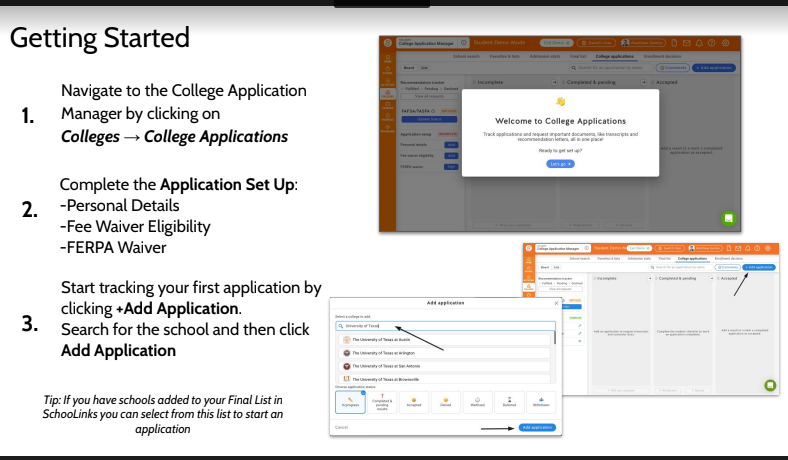 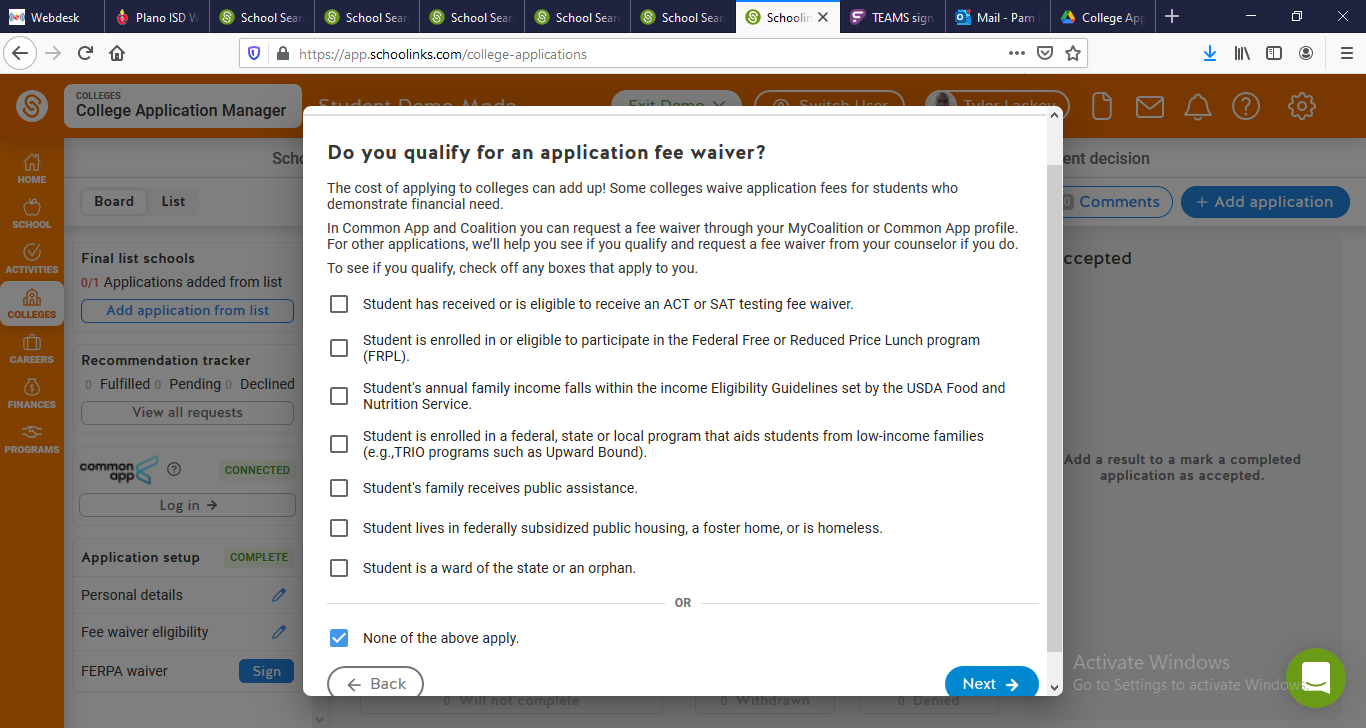 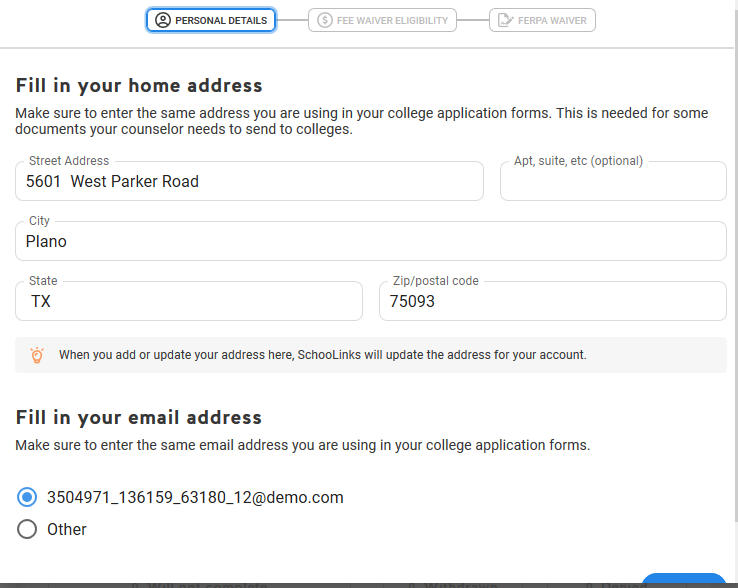 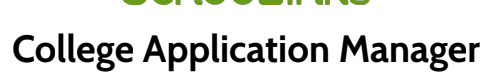 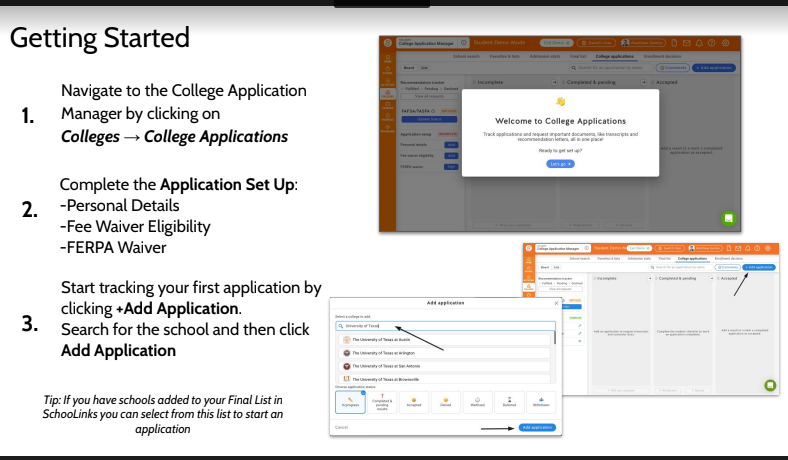 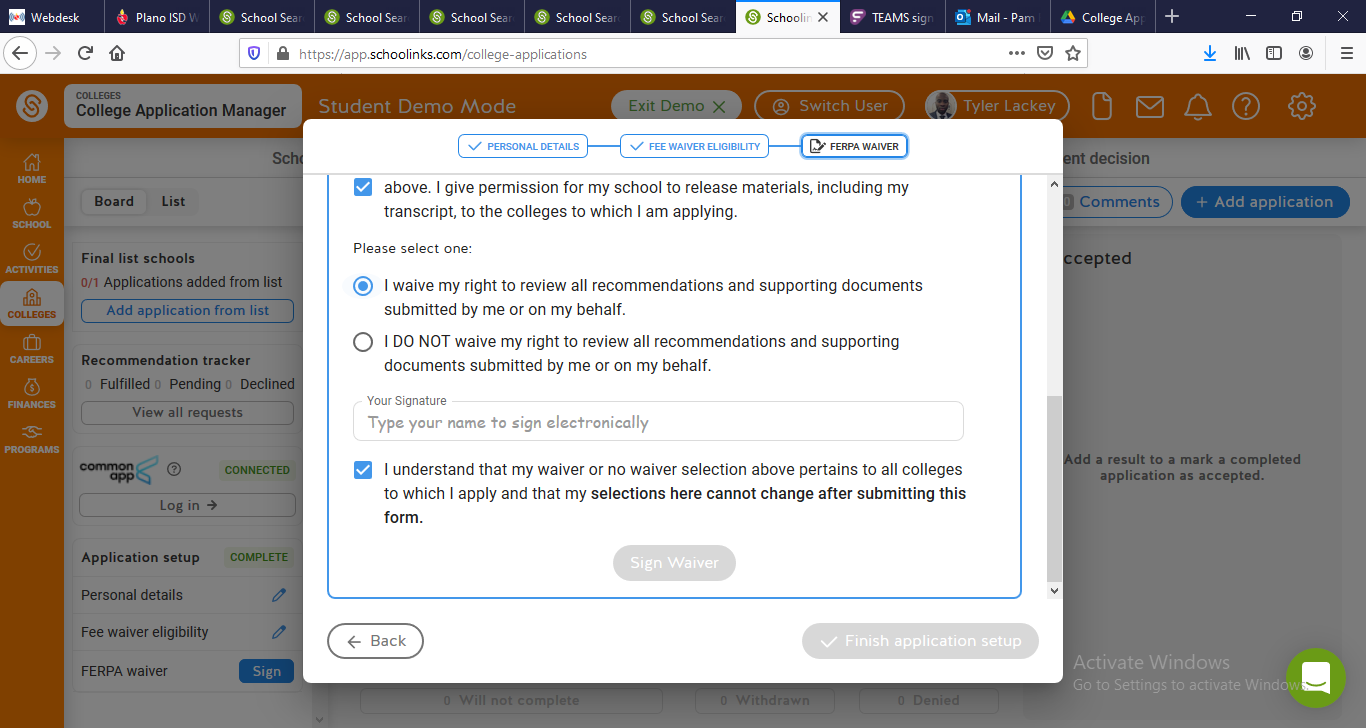 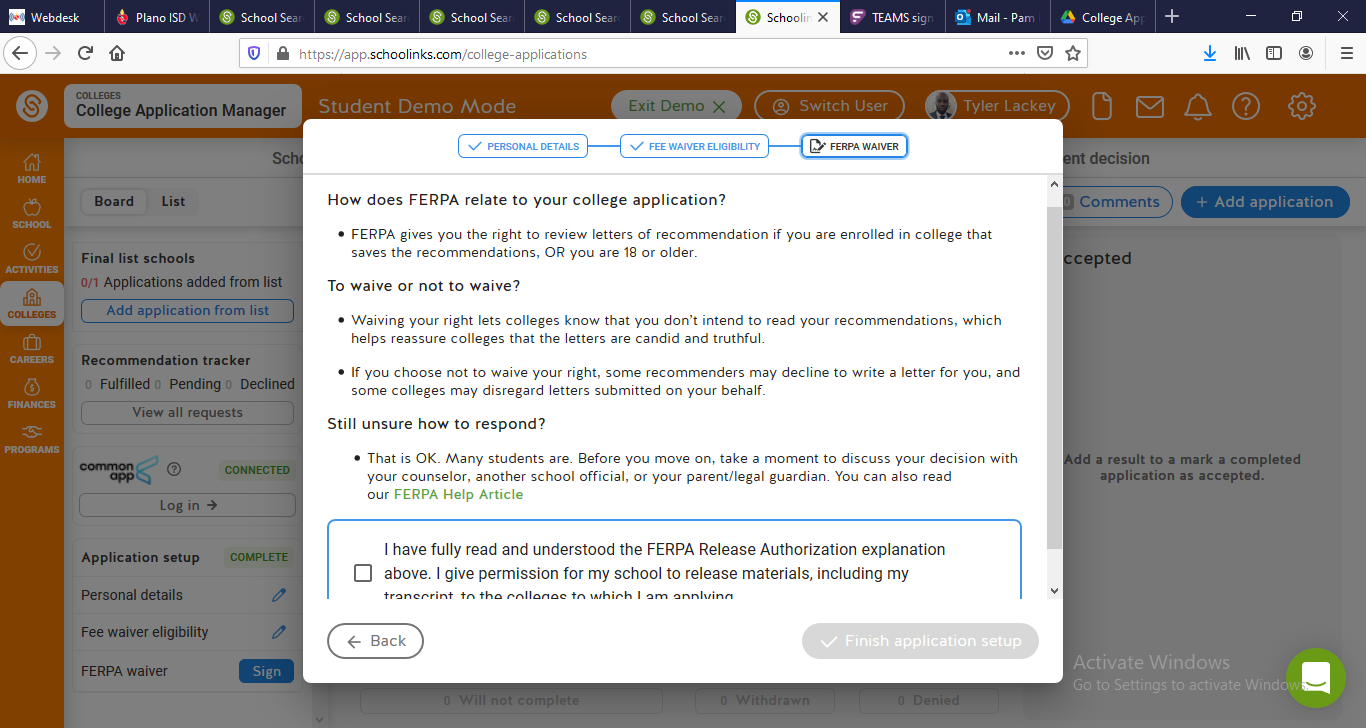 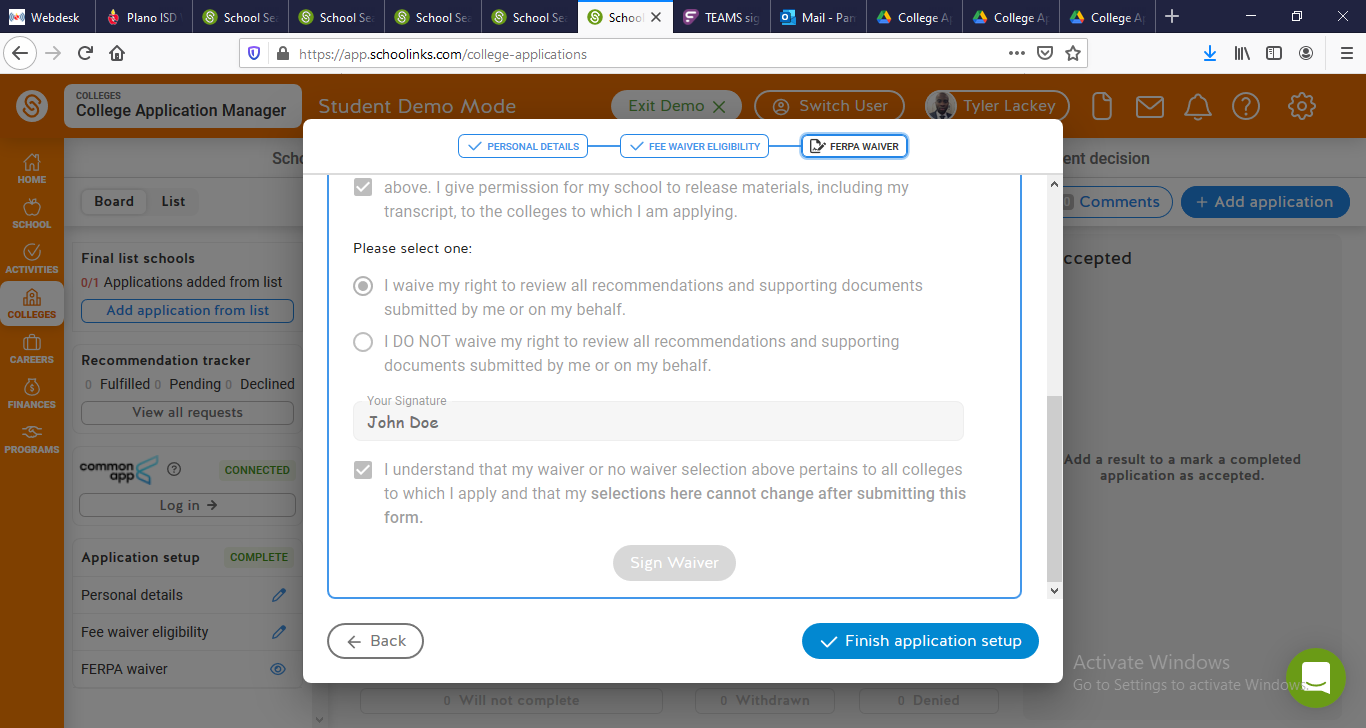 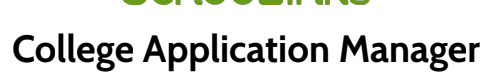 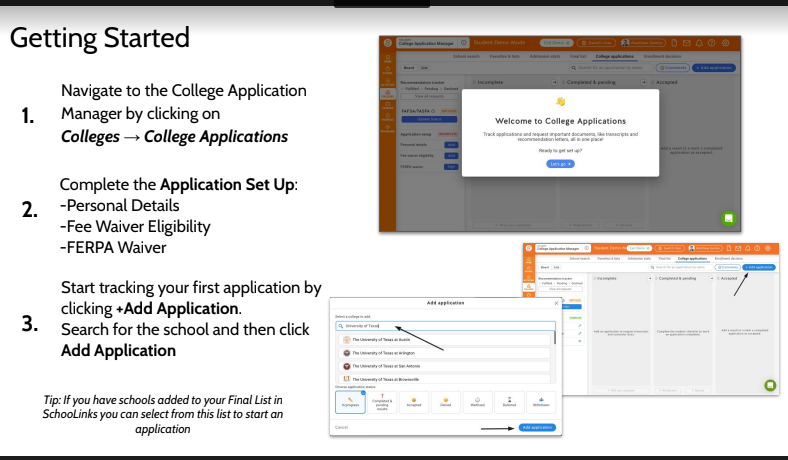 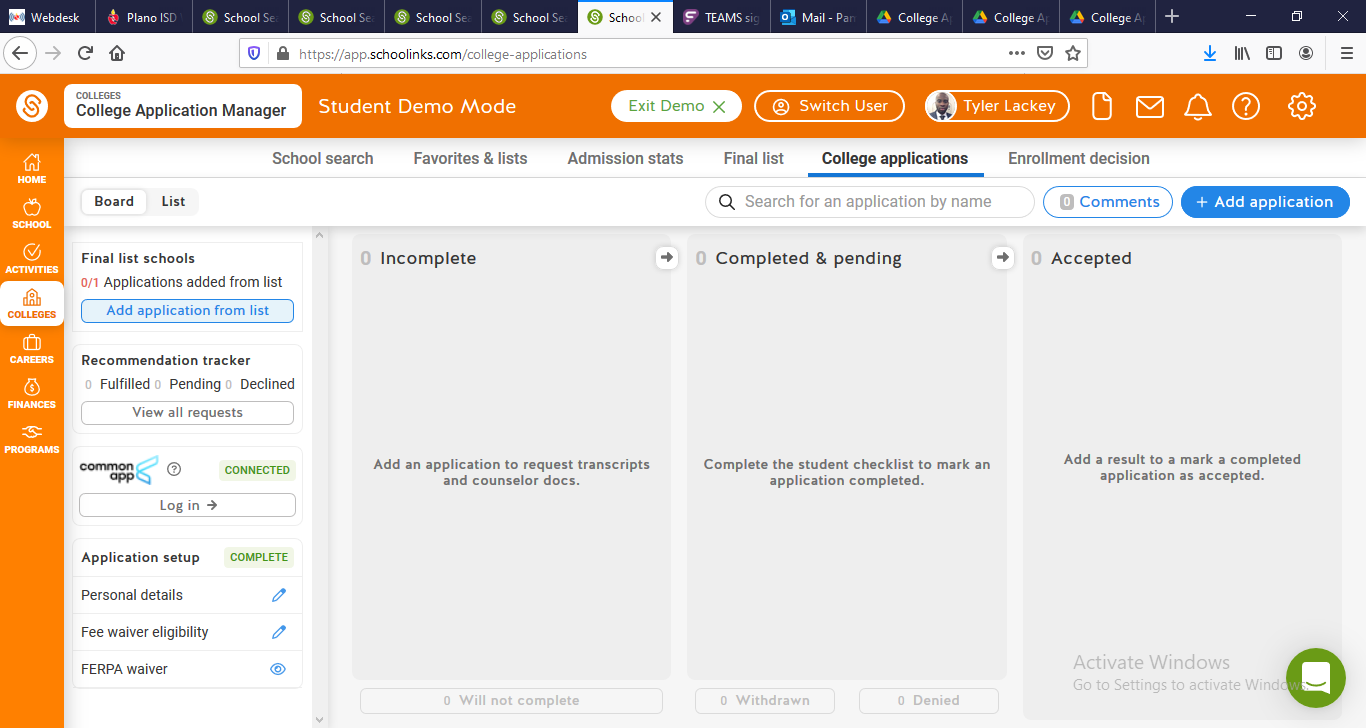 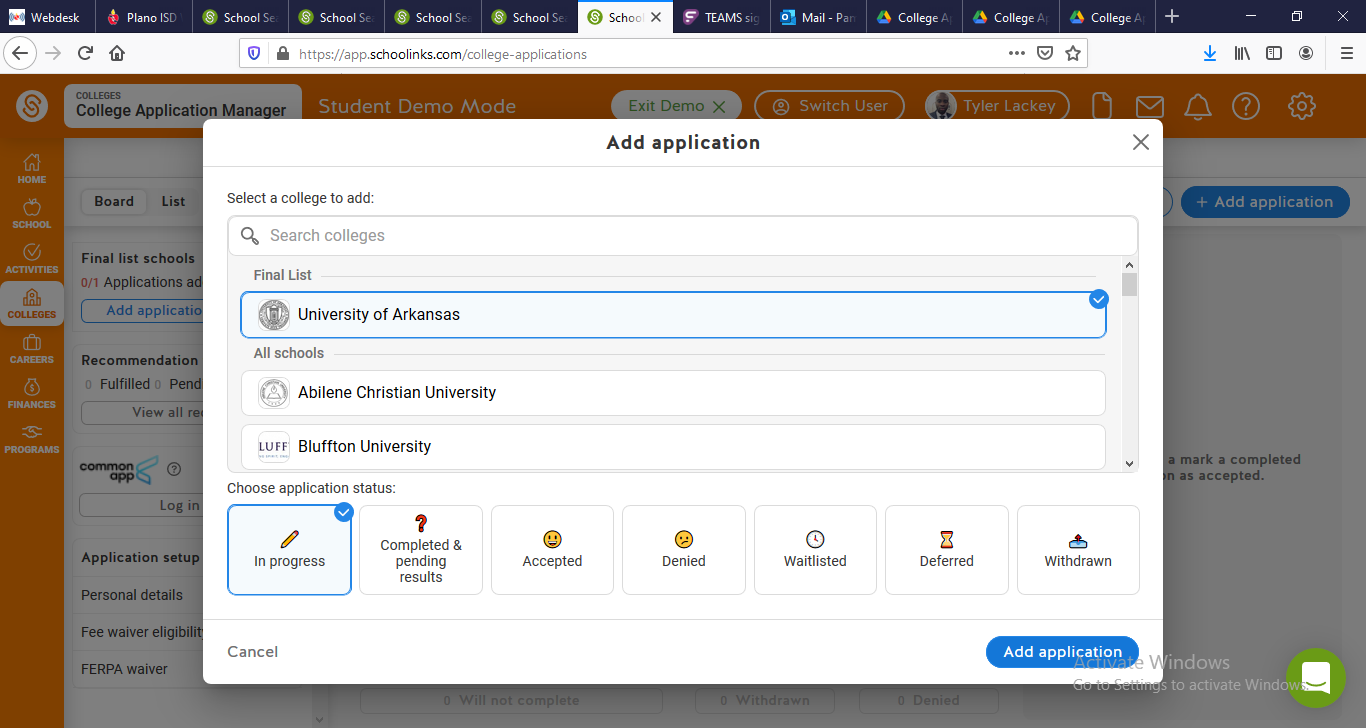 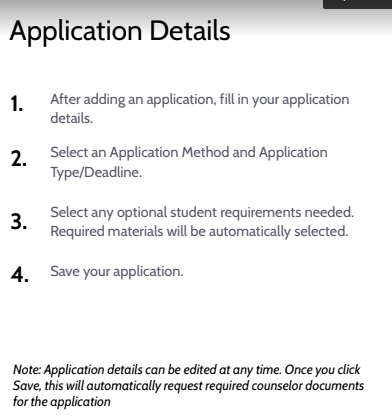 X
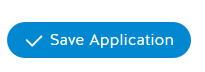 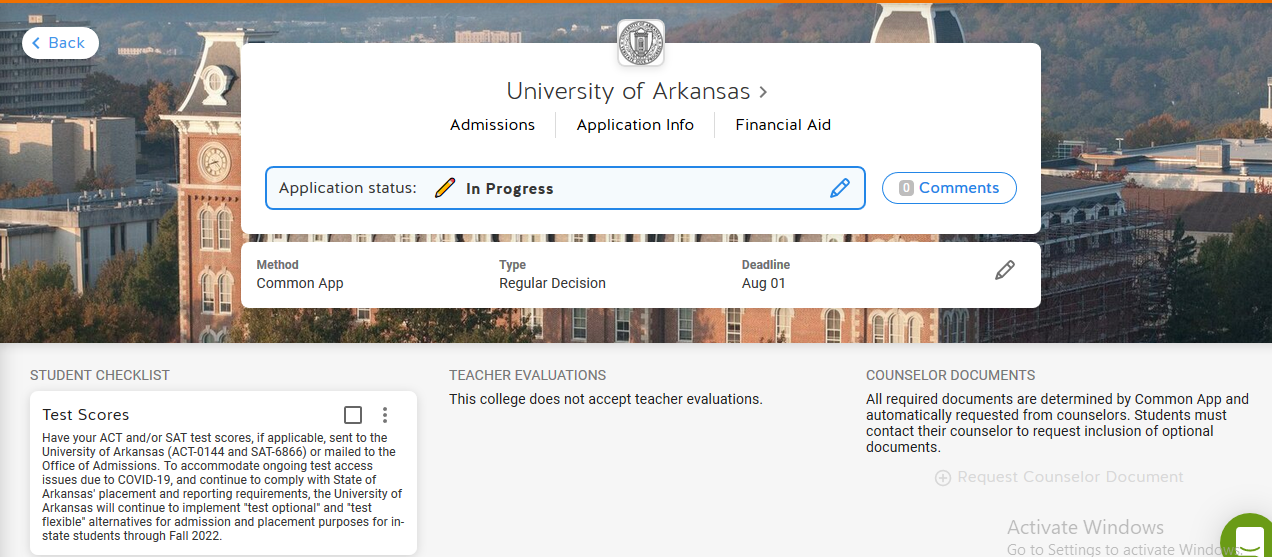 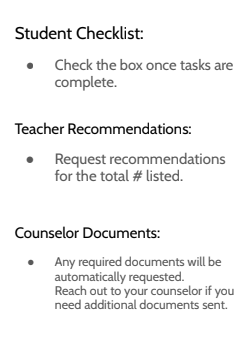 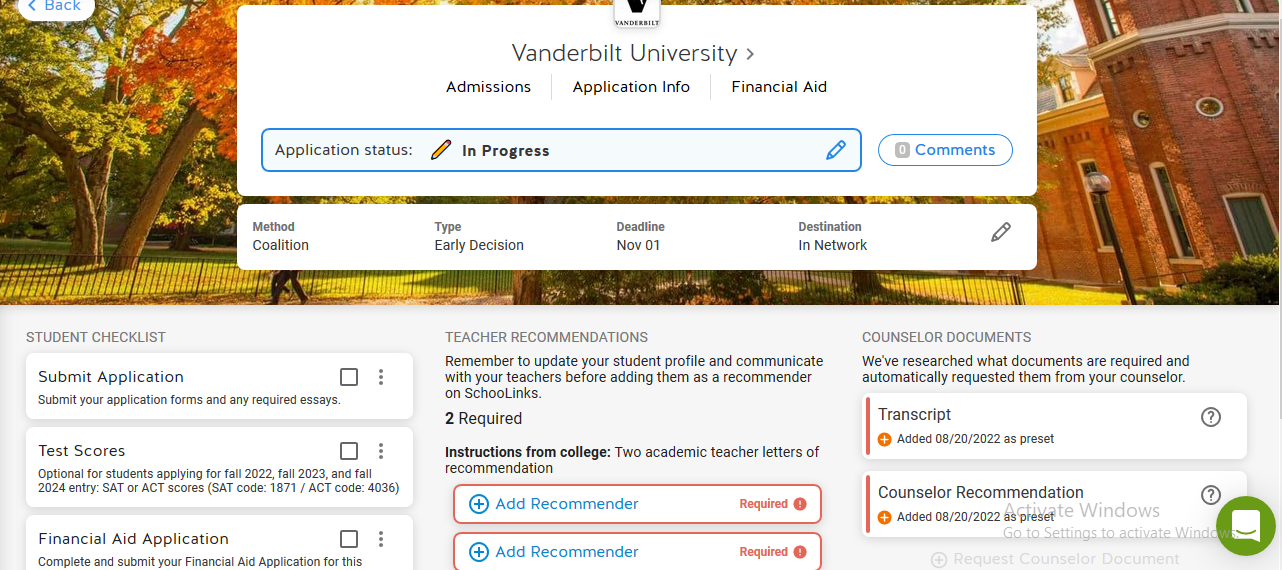 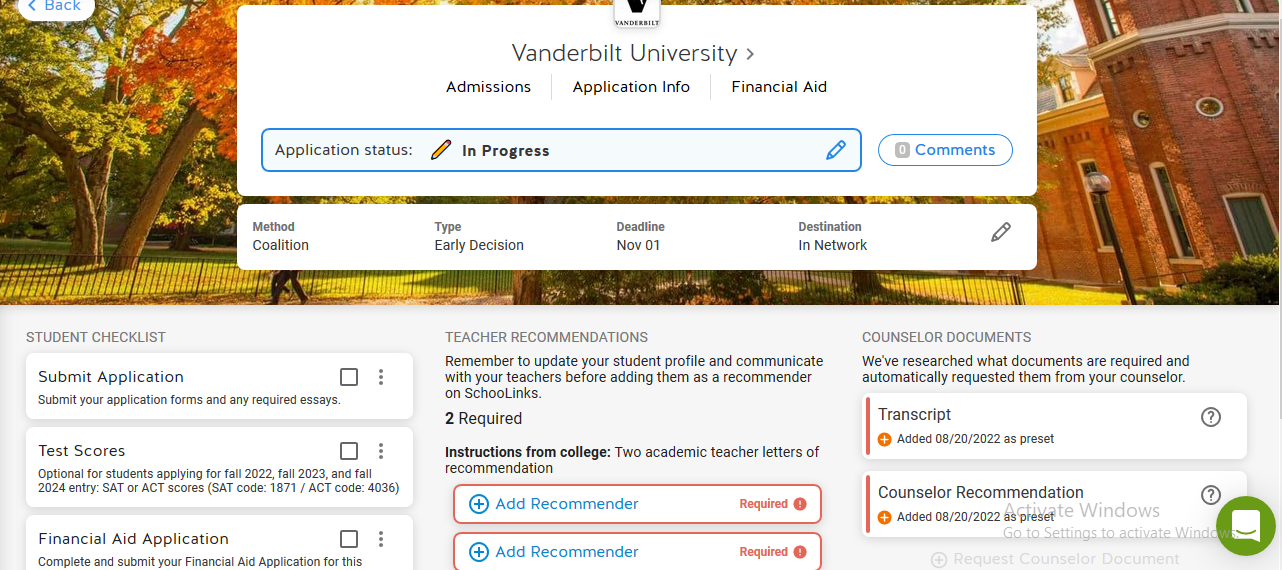 Request 

Teacher
Recommendation
The teacher is alerted via email of the request.
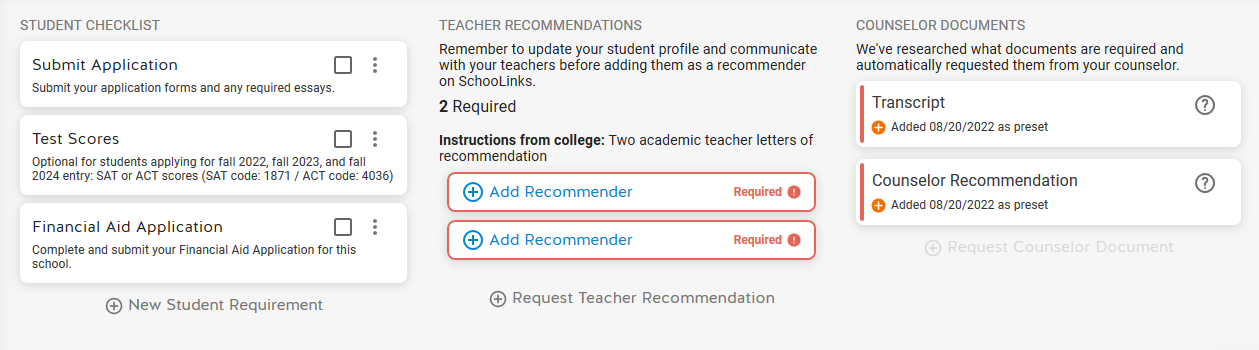 Complete the Counselor Recommendation Packet
http://www.pisd.edu/domain/2498
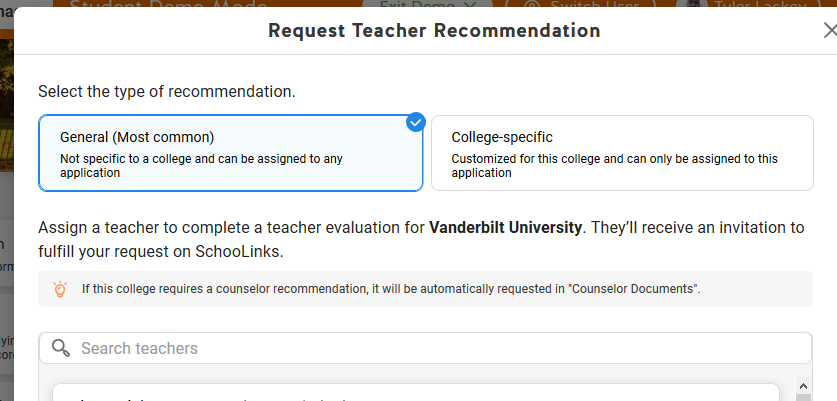 Select your teacher….
Do not select your counselor to write a teacher rec letter
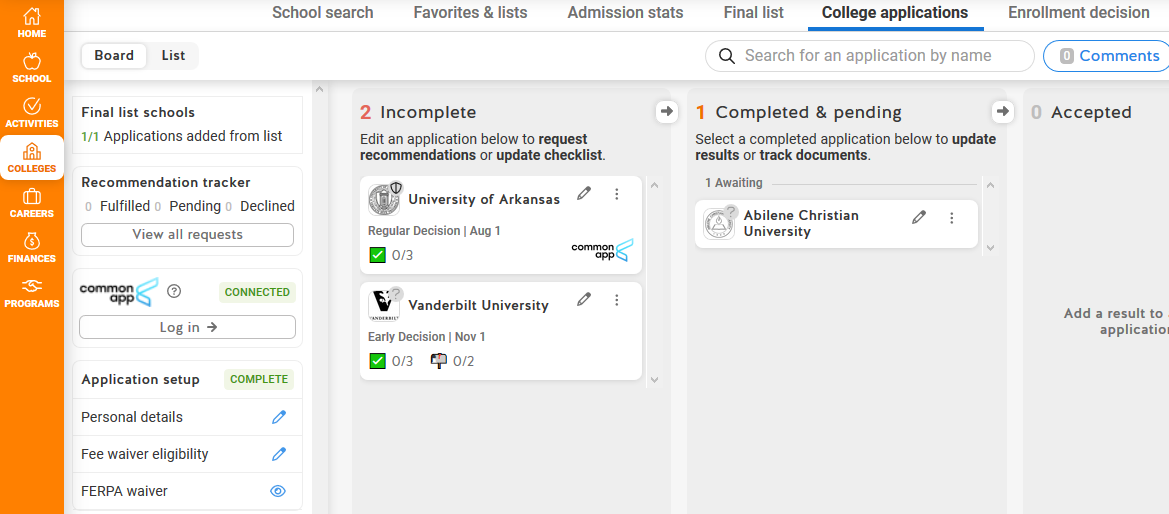 Counselor 
Recommendation

If required by college


Give completed packet to your counselor 15 school days before
 your earliest deadline
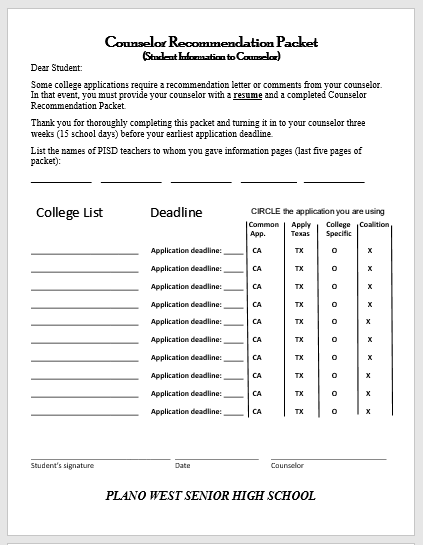 https://www.pisd.edu/domain/2498
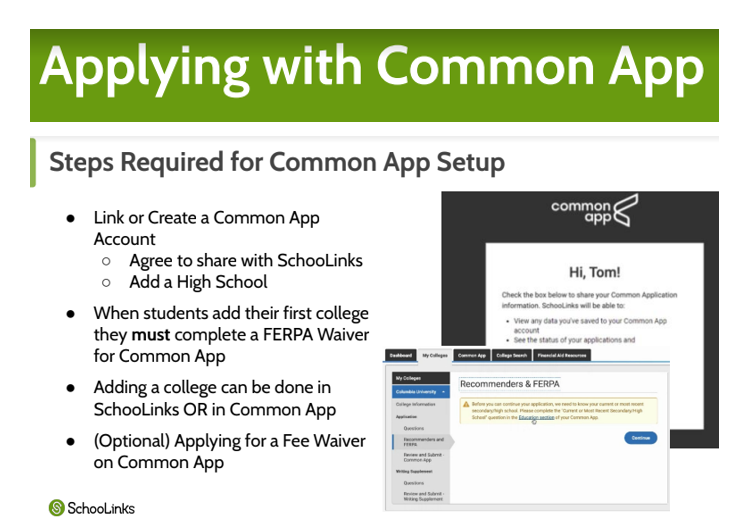 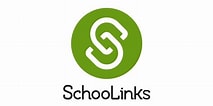 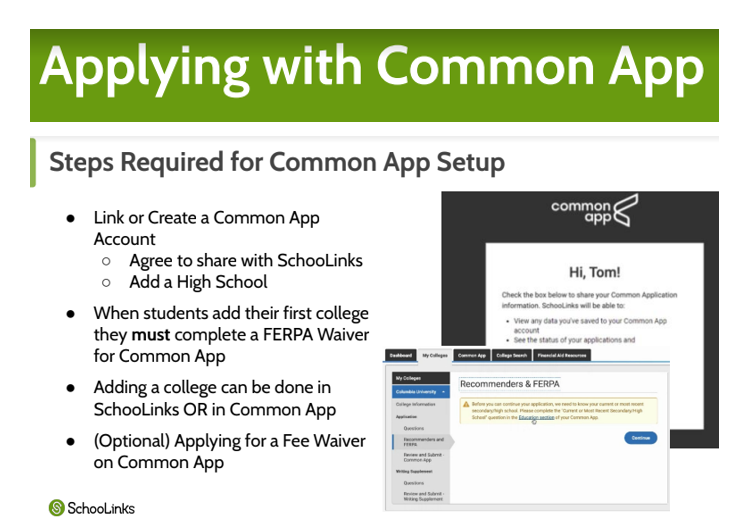 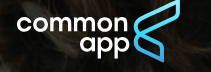 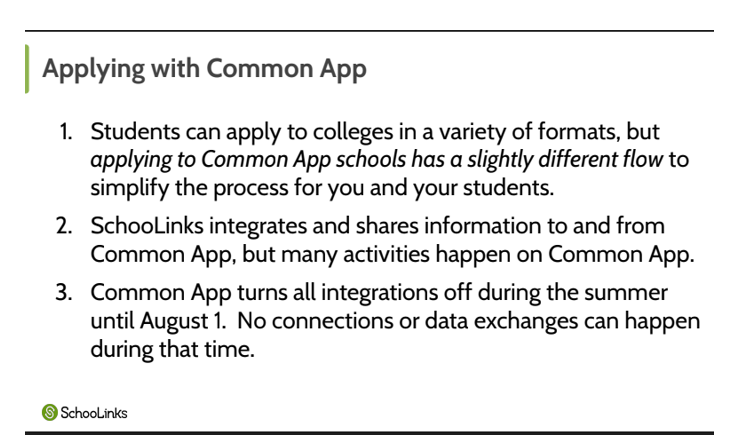 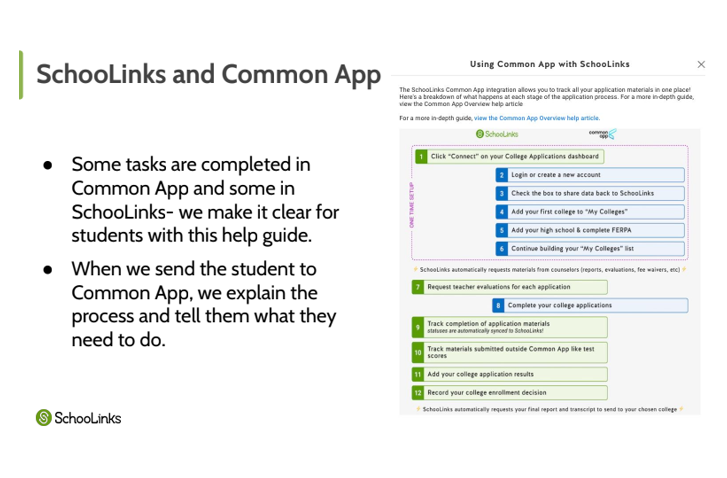 Requesting TEST scores
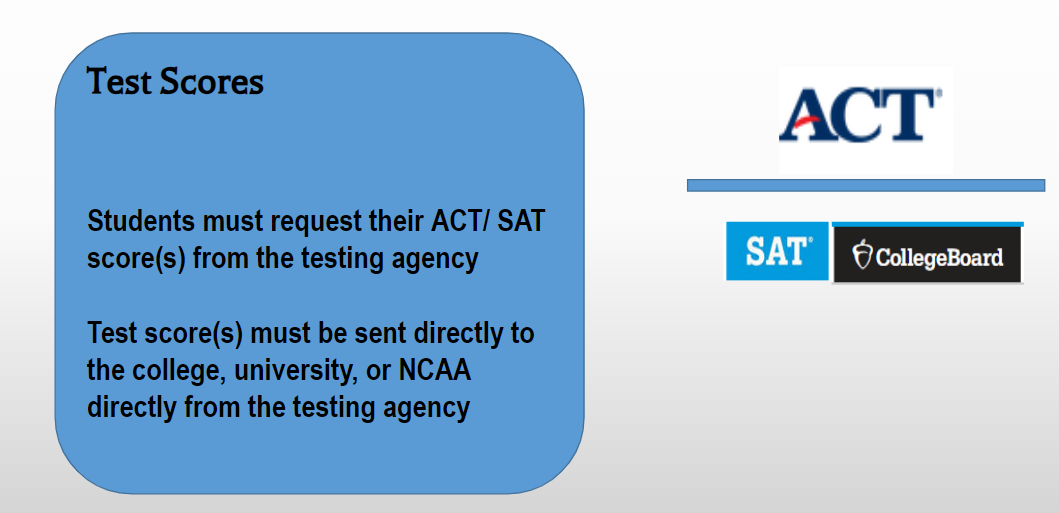 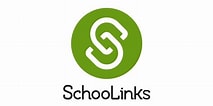 How to create 
a 
FINAL LIST
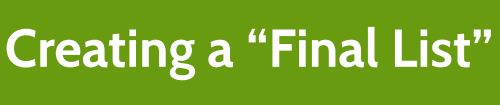 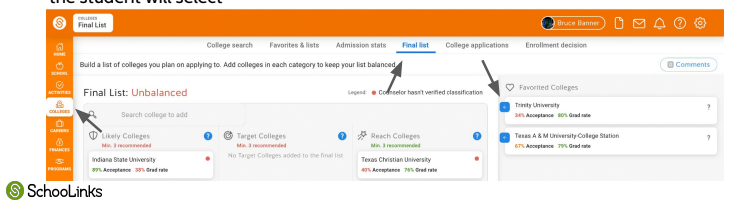 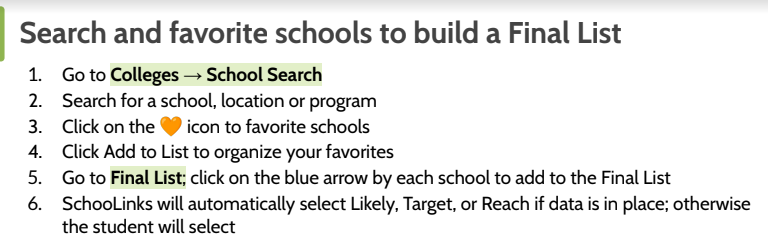 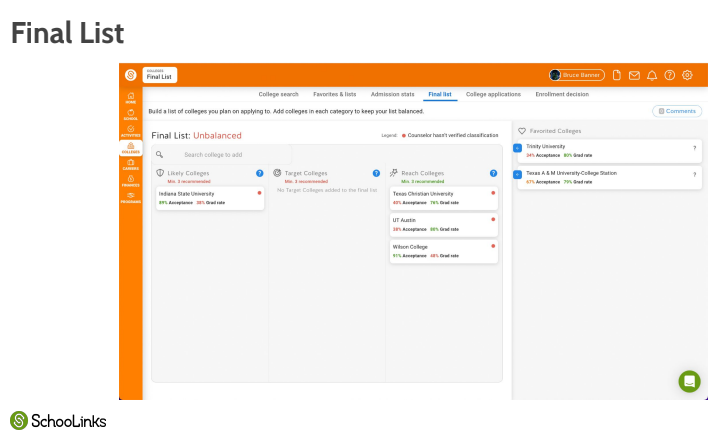 Plano West Counseling webpage
 https://www.pisd.edu/Page/6304
Where to locate resources
Plano 
West 
Senior High School
https://www.pisd.edu/pwsh
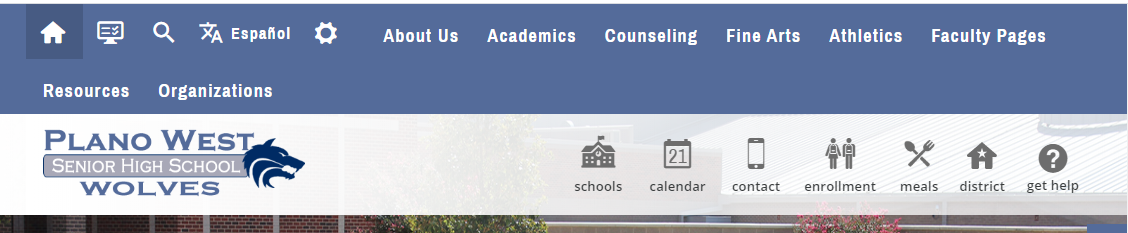 Plano ISD  College Night
Sept. 16, 2024 6pm - 8pm
Plano Events Center
Over 200 colleges and universities
Programs
FAFSA/TASFA Informational and Scholarship Informational
Upcoming Senior Webinar
Senior Webinar  - Tuesday, Sept. 10th @ 6:30pm 
“A Senior’s Roadmap to the Year Ahead”
	Overwhelmed by the seemingly countless essays and applications? Unsure how to stand out and unclear on the timelines for financial aid, scholarships, and interviews? Ensure that you are on track for one of the most important years of your life.
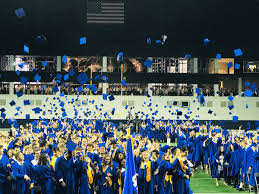 Graduation is the Goal    CLASS OF 2025
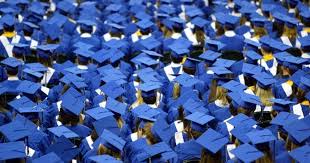 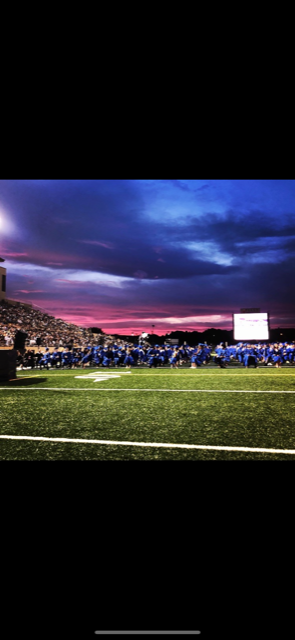 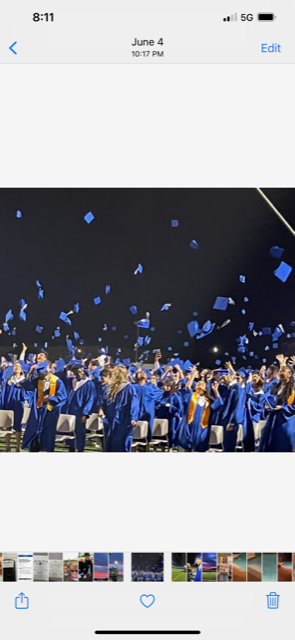 Wolf Pack